ИТОГИ ЭКСПЛУАТАЦИИ ОБЪЕКТОВ ТРАНСПОРТА ГАЗА ОБЩЕСТВА  ЗА 2018 г.
ПОЛОЖИТЕЛЬНЫЙ ОПЫТ, ПРОБЛЕМНЫЕ ВОПРОСЫ.
Баранов Андрей Дмитриевич, главный инженер – первый заместитель генерального директора
Тел.: (743) 39-211. E-mail: ooo@ktg.gazprom.ru
Итоги работы газотранспортных обществ и ПХГ по эксплуатации компрессорных станций ПАО «Газпром»                      за 2018 г., основные проблемные вопросы, положительный опыт.
Схема газотранспортной системы Общества
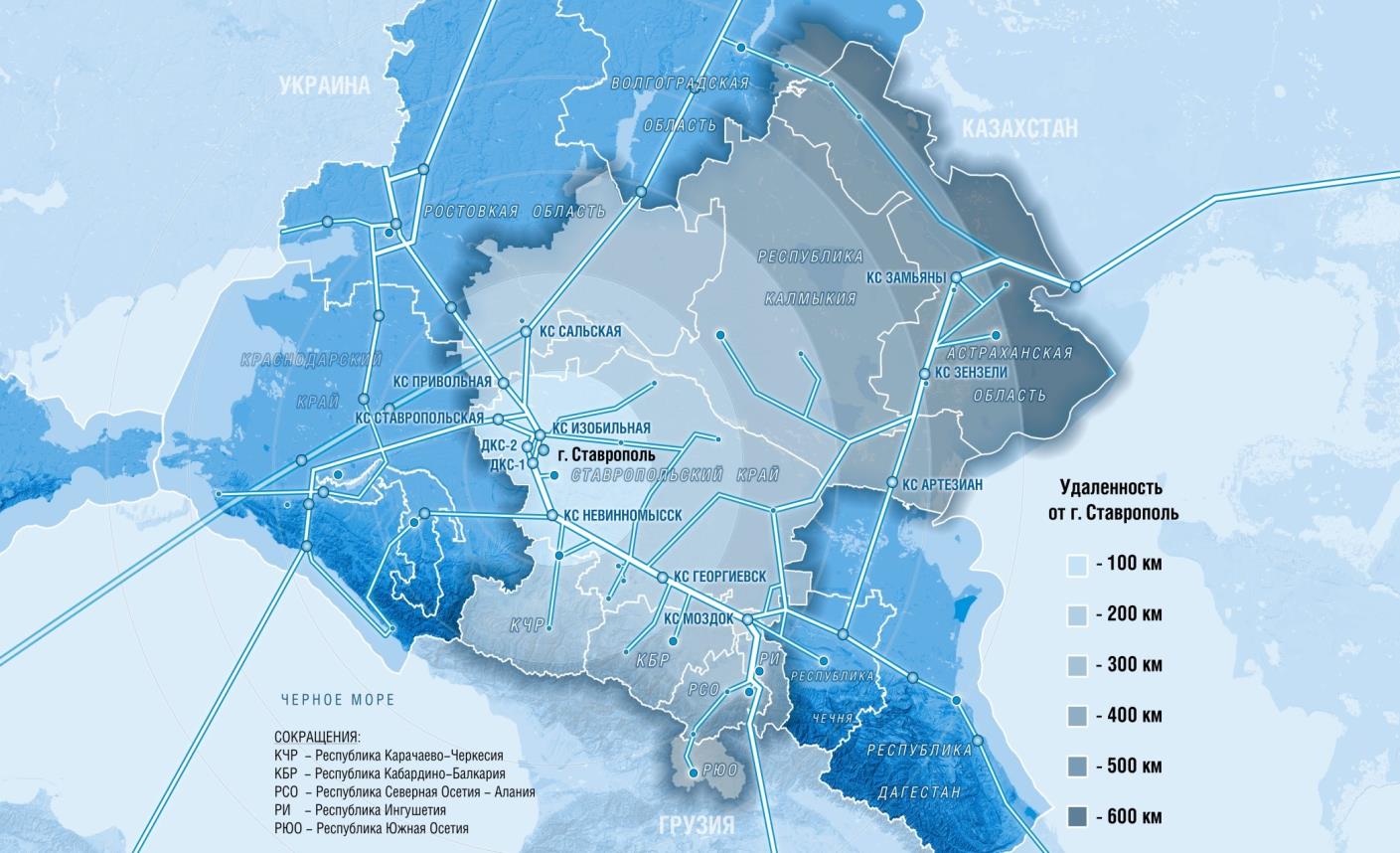 2
ИТОГИ ЭКСПЛУАТАЦИИ ОБЪЕКТОВ ТРАНСПОРТА ГАЗА ОБЩЕСТВА  ЗА 2018 г.                                                                  ПОЛОЖИТЕЛЬНЫЙ ОПЫТ, ПРОБЛЕМНЫЕ ВОПРОСЫ.
Основные сведения и технические характеристики ГТС Общества
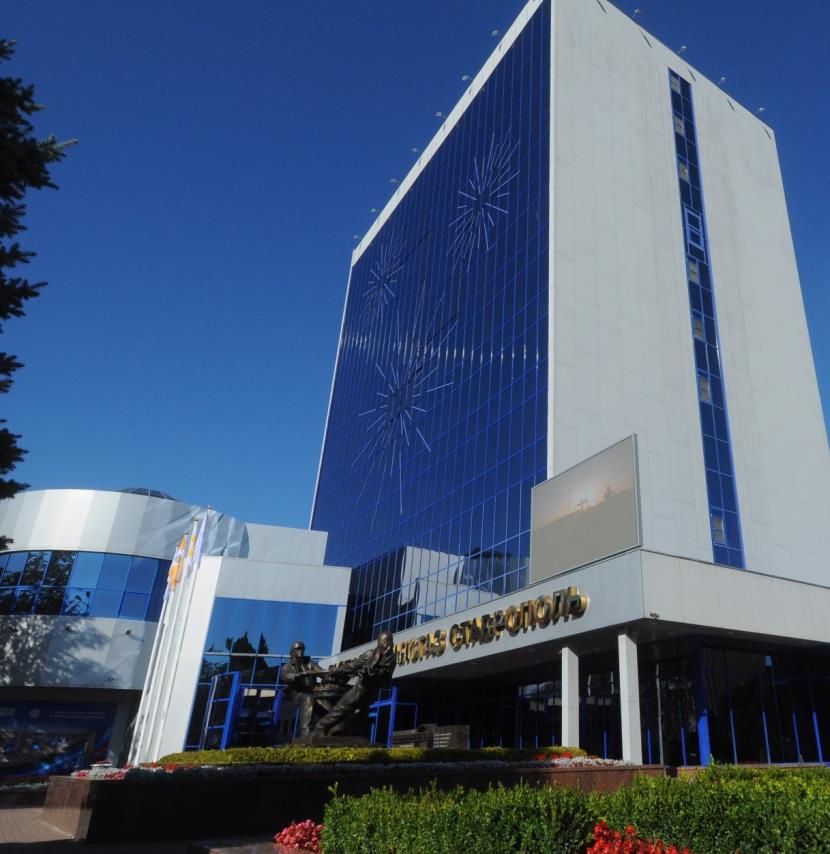 3
ИТОГИ ЭКСПЛУАТАЦИИ ОБЪЕКТОВ ТРАНСПОРТА ГАЗА ОБЩЕСТВА  ЗА 2018 г.                                                                  ПОЛОЖИТЕЛЬНЫЙ ОПЫТ, ПРОБЛЕМНЫЕ ВОПРОСЫ.
Данные по срокам эксплуатации ГПА
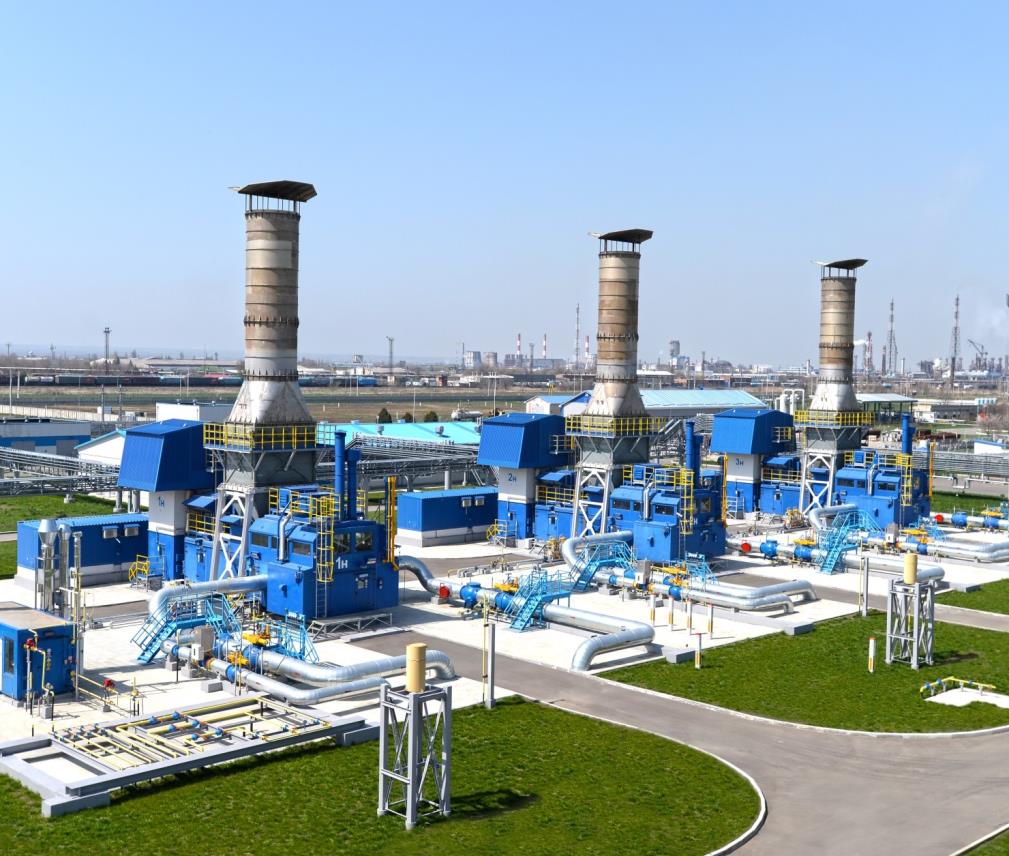 4
ИТОГИ ЭКСПЛУАТАЦИИ ОБЪЕКТОВ ТРАНСПОРТА ГАЗА ОБЩЕСТВА  ЗА 2018 г.                                                                  ПОЛОЖИТЕЛЬНЫЙ ОПЫТ, ПРОБЛЕМНЫЕ ВОПРОСЫ.
Выполнение мероприятий по повышению надежности оборудования компрессорных станций
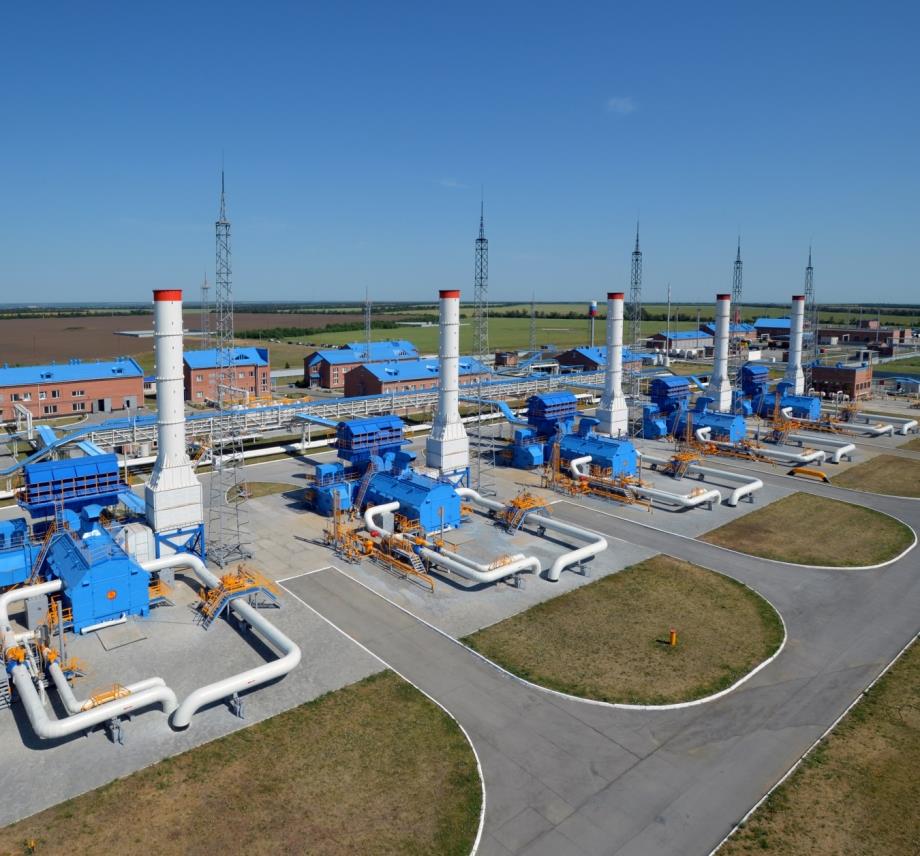 5
ИТОГИ ЭКСПЛУАТАЦИИ ОБЪЕКТОВ ТРАНСПОРТА ГАЗА ОБЩЕСТВА  ЗА 2018 г.                                                                  ПОЛОЖИТЕЛЬНЫЙ ОПЫТ, ПРОБЛЕМНЫЕ ВОПРОСЫ.
Результаты испытаний по выводу на пиковую производительность                                 ДКС-1 и ДКС-2 Северо-Ставропольского ПХГ
6
ИТОГИ ЭКСПЛУАТАЦИИ ОБЪЕКТОВ ТРАНСПОРТА ГАЗА ОБЩЕСТВА  ЗА 2018 г.                                                                  ПОЛОЖИТЕЛЬНЫЙ ОПЫТ, ПРОБЛЕМНЫЕ ВОПРОСЫ.
Динамика поступления жидкости из кольцевого коллектора ССПХГ              на  ДКС-1 и ДКС-2
- отбор газа, млн. м3
- объем поступающей жидкости, м3
сезон отбора
7
ИТОГИ ЭКСПЛУАТАЦИИ ОБЪЕКТОВ ТРАНСПОРТА ГАЗА ОБЩЕСТВА  ЗА 2018 г.                                                                  ПОЛОЖИТЕЛЬНЫЙ ОПЫТ, ПРОБЛЕМНЫЕ ВОПРОСЫ.
Просадки фундаментов опор трубопроводов и оборудования КЦ КС «Георгиевск» (2016 год)
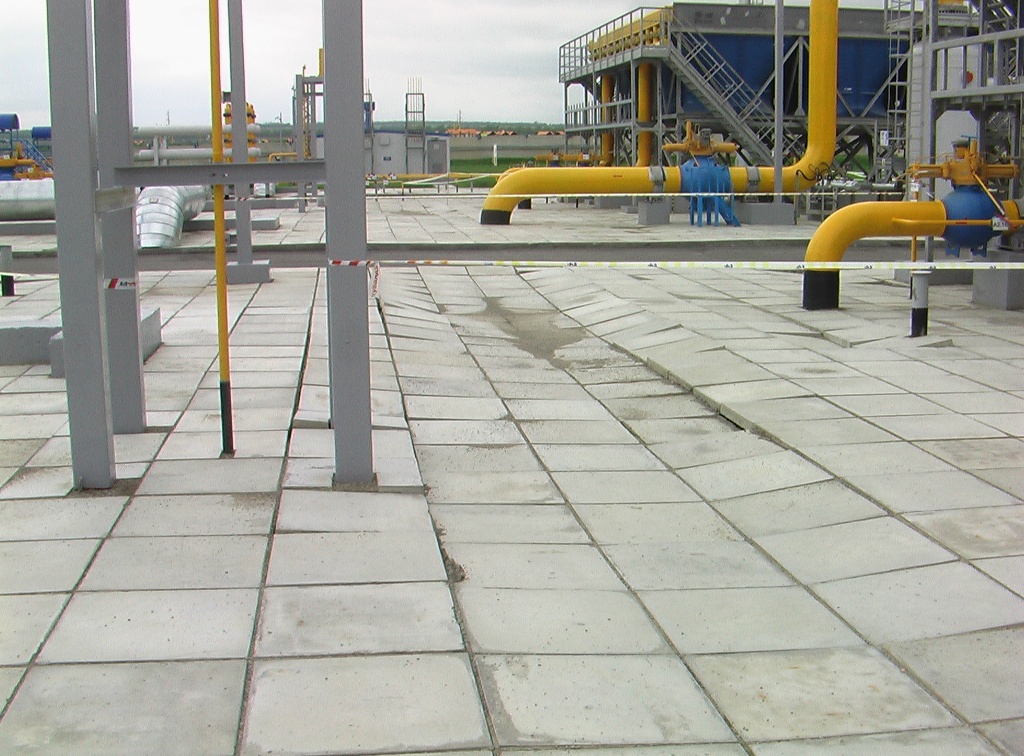 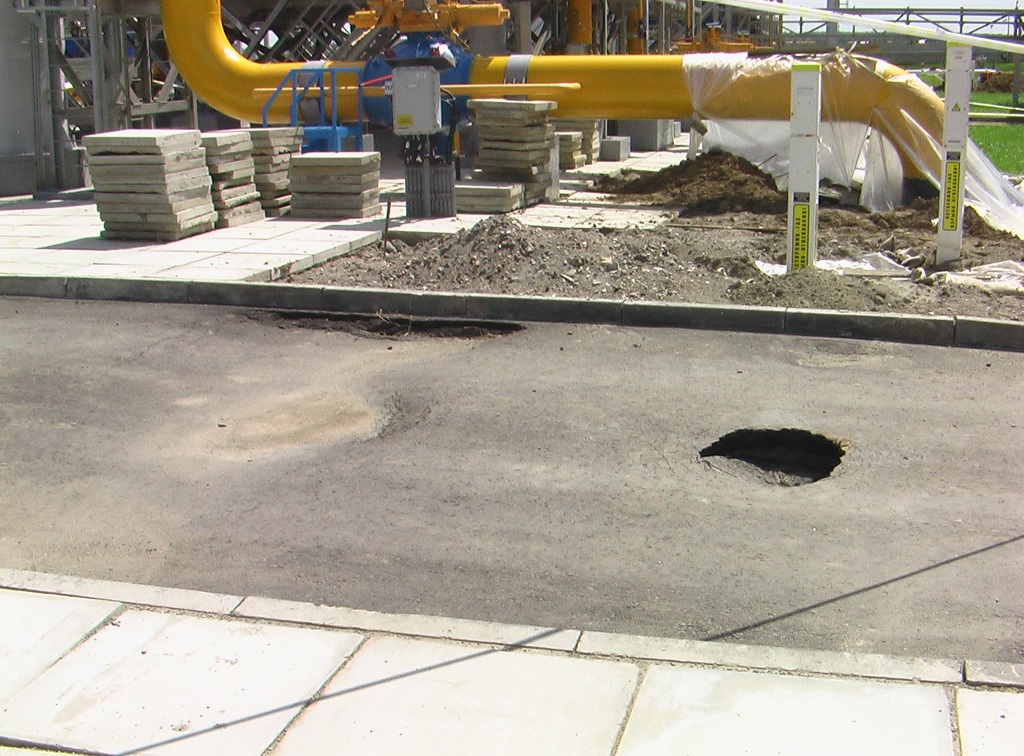 8
ИТОГИ ЭКСПЛУАТАЦИИ ОБЪЕКТОВ ТРАНСПОРТА ГАЗА ОБЩЕСТВА  ЗА 2018 г.                                                                  ПОЛОЖИТЕЛЬНЫЙ ОПЫТ, ПРОБЛЕМНЫЕ ВОПРОСЫ.
Реализация первоочередных мероприятий по восстановлению работоспособности КС «Георгиевск»
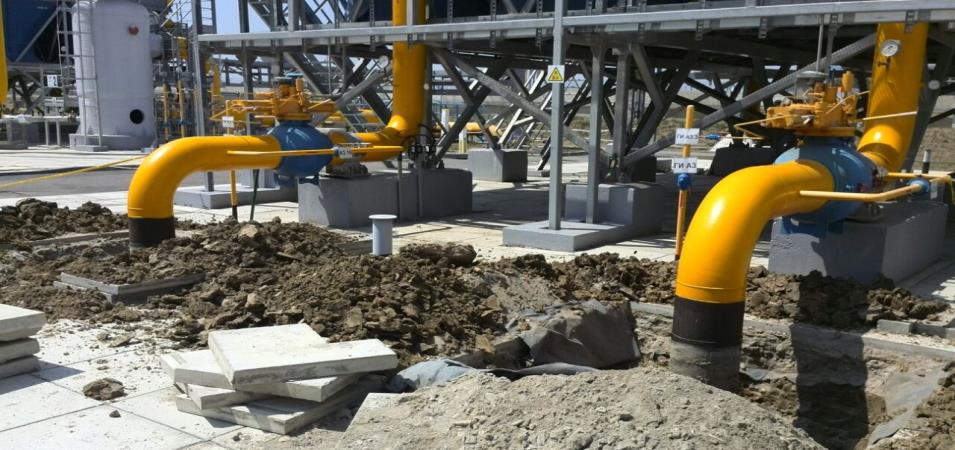 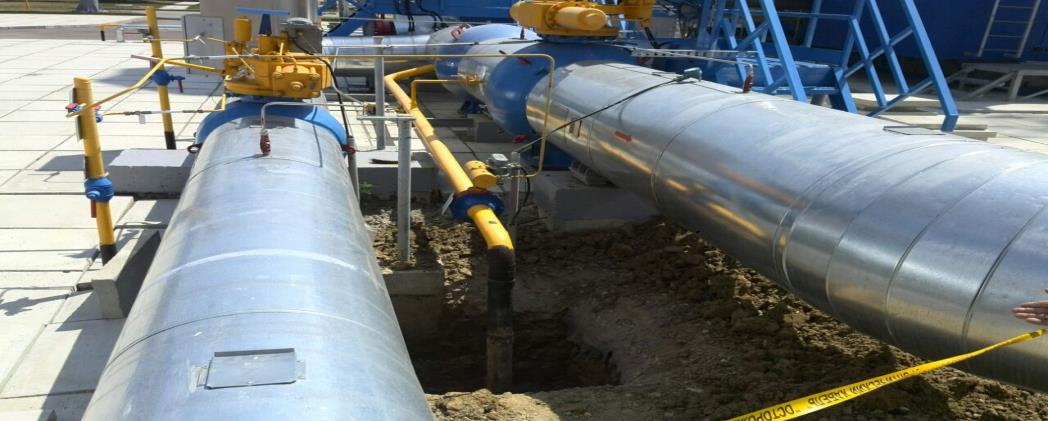 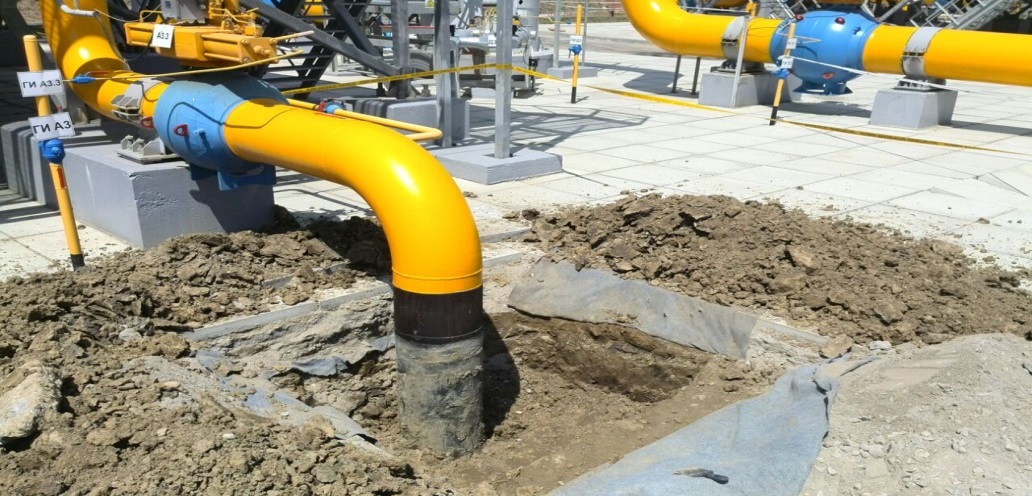 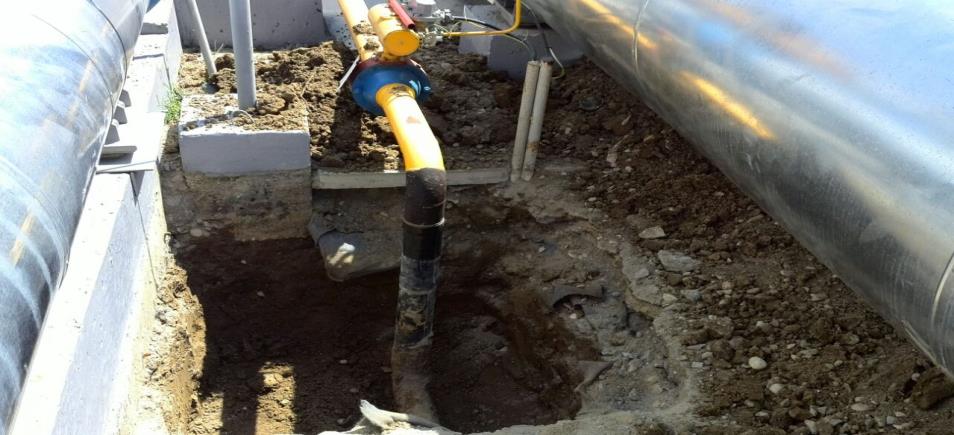 9
ИТОГИ ЭКСПЛУАТАЦИИ ОБЪЕКТОВ ТРАНСПОРТА ГАЗА ОБЩЕСТВА  ЗА 2018 г.                                                                  ПОЛОЖИТЕЛЬНЫЙ ОПЫТ, ПРОБЛЕМНЫЕ ВОПРОСЫ.
Примеры нарушений охранных зон и зон минимальных расстояний по отношению к объектам, имеющих социальное значение
Объект нарушения: Монастырь (культовые сооружения).
Объект МГ: ГО к г. Карачаевск, ø325 мм, 15 км.
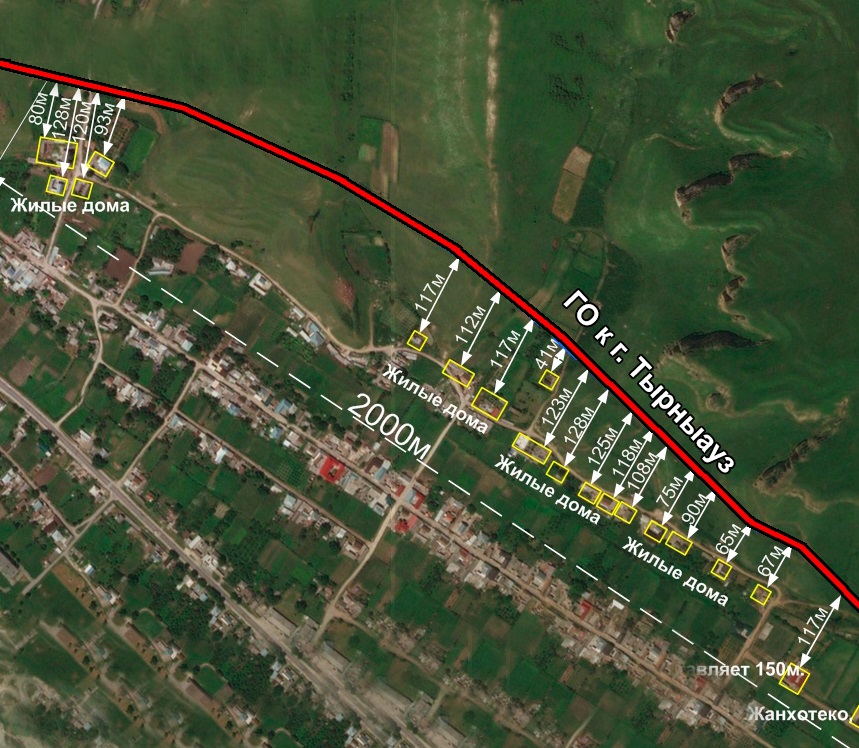 Объект нарушения: Жилые дома
Объект МГ: ГО к г. Тырныауз, ø530 мм, 76-78 км.
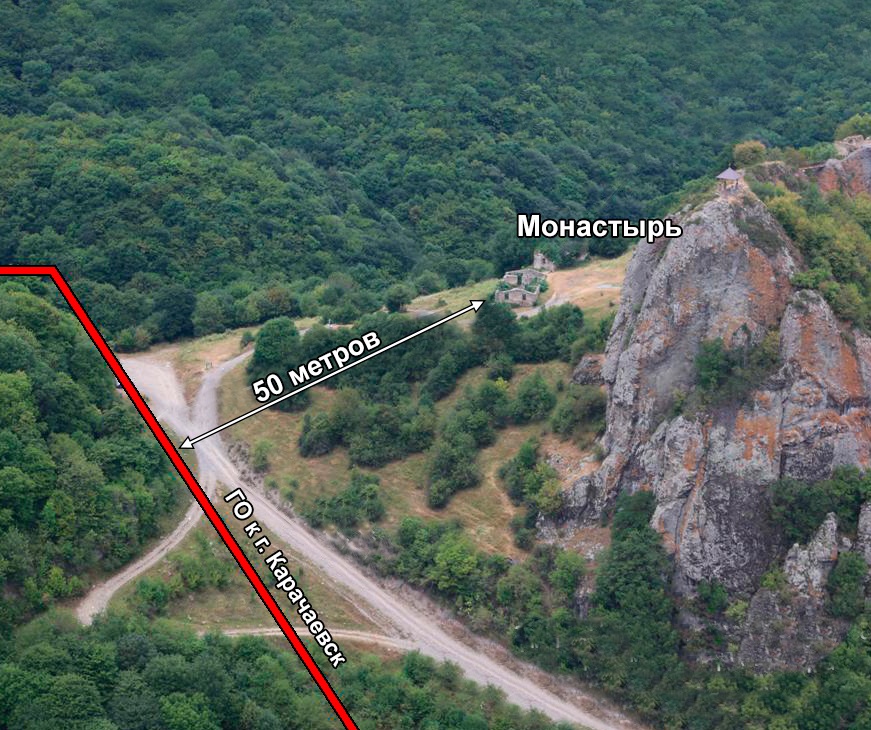 10
ИТОГИ ЭКСПЛУАТАЦИИ ОБЪЕКТОВ ТРАНСПОРТА ГАЗА ОБЩЕСТВА  ЗА 2018 г.                                                                  ПОЛОЖИТЕЛЬНЫЙ ОПЫТ, ПРОБЛЕМНЫЕ ВОПРОСЫ.
Динамика выполнения ВТД участков ЛЧ МГ, имеющих крутоизогнутые отводы 1,5Д с применением временных камер запуска и приёма ВТУ
11
ИТОГИ ЭКСПЛУАТАЦИИ ОБЪЕКТОВ ТРАНСПОРТА ГАЗА ОБЩЕСТВА  ЗА 2018 г.                                                                  ПОЛОЖИТЕЛЬНЫЙ ОПЫТ, ПРОБЛЕМНЫЕ ВОПРОСЫ.
Развитие оползневых процессов на участке газопровода-отвода               к ГРС-4 г. Ставрополя (15 – 18,4 км)
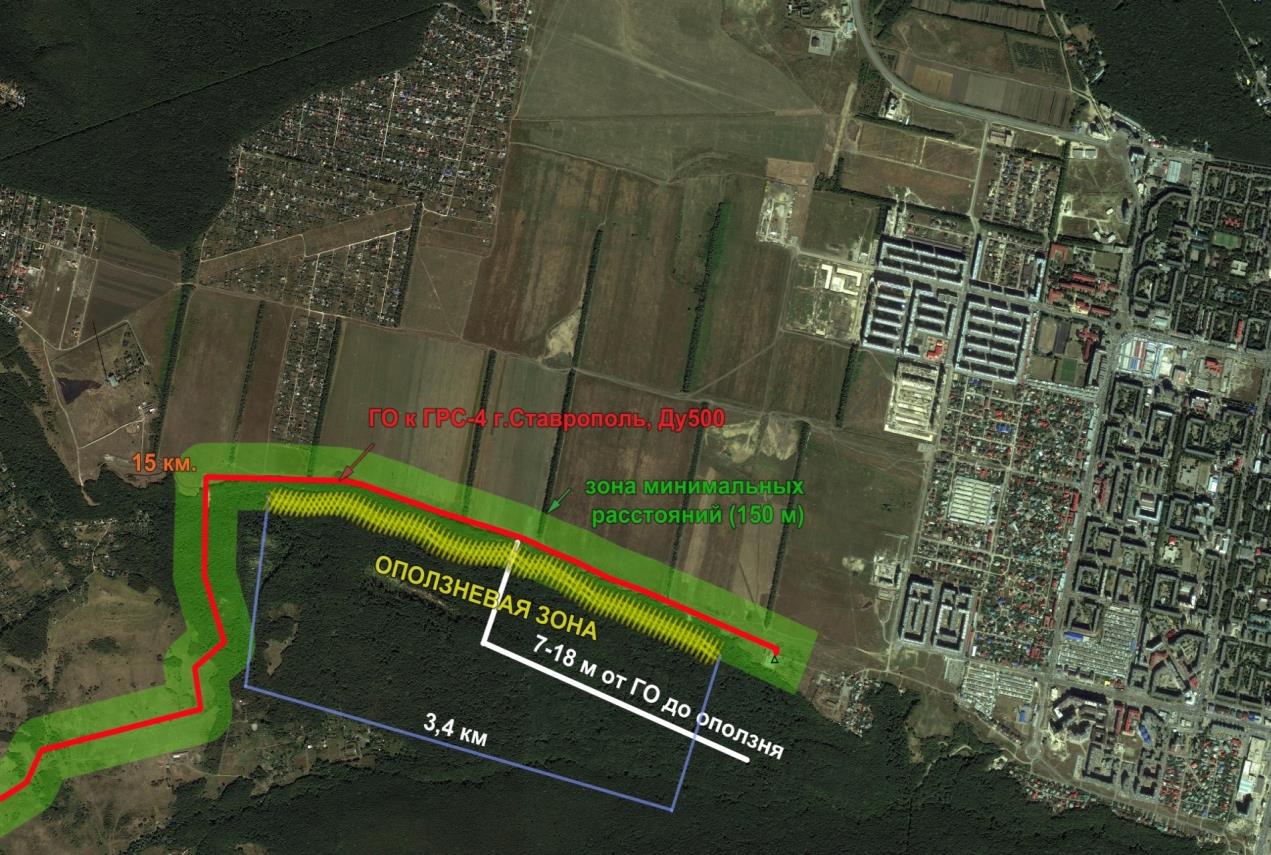 12
ИТОГИ ЭКСПЛУАТАЦИИ ОБЪЕКТОВ ТРАНСПОРТА ГАЗА ОБЩЕСТВА  ЗА 2018 г.                                                                  ПОЛОЖИТЕЛЬНЫЙ ОПЫТ, ПРОБЛЕМНЫЕ ВОПРОСЫ.
Ситуационный план прохождения предполагаемой трассы распределительных сетей от проектируемой ГРС-4 г. Ставрополь
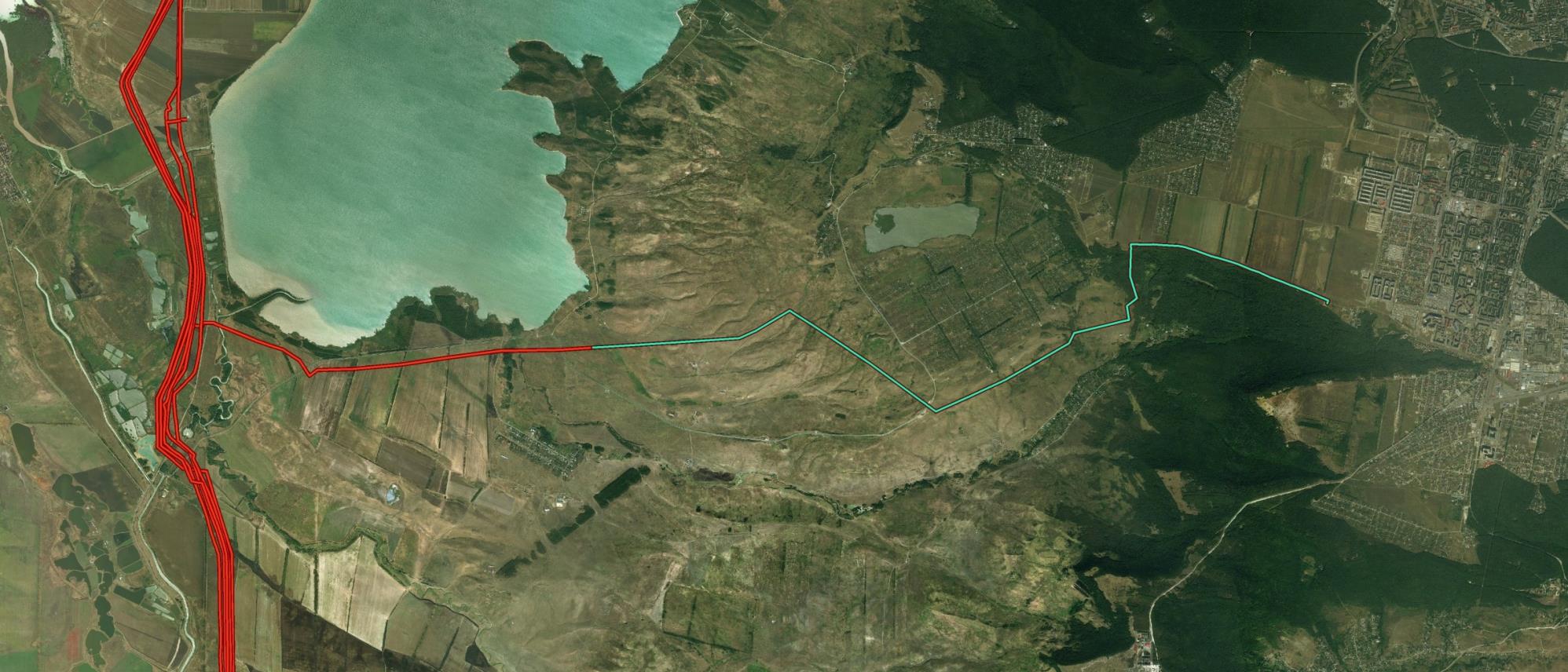 ГРС с.Сегилеевское
предполагаемая трасса распределительных сетей
(по существующей трассе ГО, ~12 км)
ГРП
АО «Ставропольгоргаз»
проектируемая площадка ГРС-4
13
ИТОГИ ЭКСПЛУАТАЦИИ ОБЪЕКТОВ ТРАНСПОРТА ГАЗА ОБЩЕСТВА  ЗА 2018 г.                                                                  ПОЛОЖИТЕЛЬНЫЙ ОПЫТ, ПРОБЛЕМНЫЕ ВОПРОСЫ.
Баранов Андрей Дмитриевич
Главный инженер – первый заместитель генерального директора
Тел.: (743) 39-211. E-mail: ooo@ktg.gazprom.ru
14
ИТОГИ ЭКСПЛУАТАЦИИ ОБЪЕКТОВ ТРАНСПОРТА ГАЗА ОБЩЕСТВА  ЗА 2018 г.                                                                  ПОЛОЖИТЕЛЬНЫЙ ОПЫТ, ПРОБЛЕМНЫЕ ВОПРОСЫ.